Формування аудіовізуальної компетентності в учнів 5-го класу
Система підготовчих вправ для подолання фонетичних / лексичних / граматичних труднощів аудіювання
Виконала студентка ІУ курсу групи МЛі01-14 Баран М.М.
Вправи для подолання фонетичних / лексичних / граматичних труднощів аудіювання відносяться до першої підсистеми вправ, метою яких є сформувати в учнів слухові, лексичні та граматичні навички аудіювання.
 Такого типу вправи застосовуються
вчителем на дотекстовому  
етапі роботи учнів із 
аудіотекстом, який має 
назву Pre-escucha
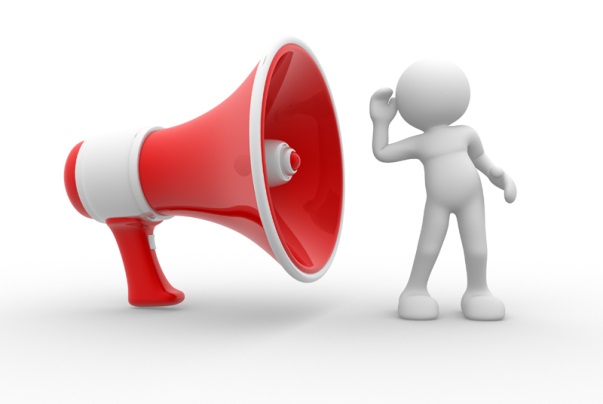 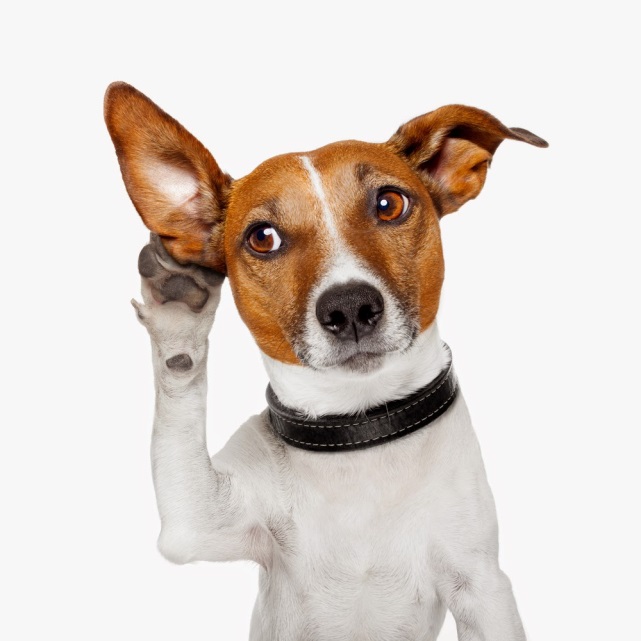 Tema: En el mercado
Gramática: Verbos con irregularidad vocálica en presente. 
Funciones comunicativas: Preguntar y decir el precio
Vocabulario de fruta y verdura. 
Cultura y sociedad: Comprar en el mercado.
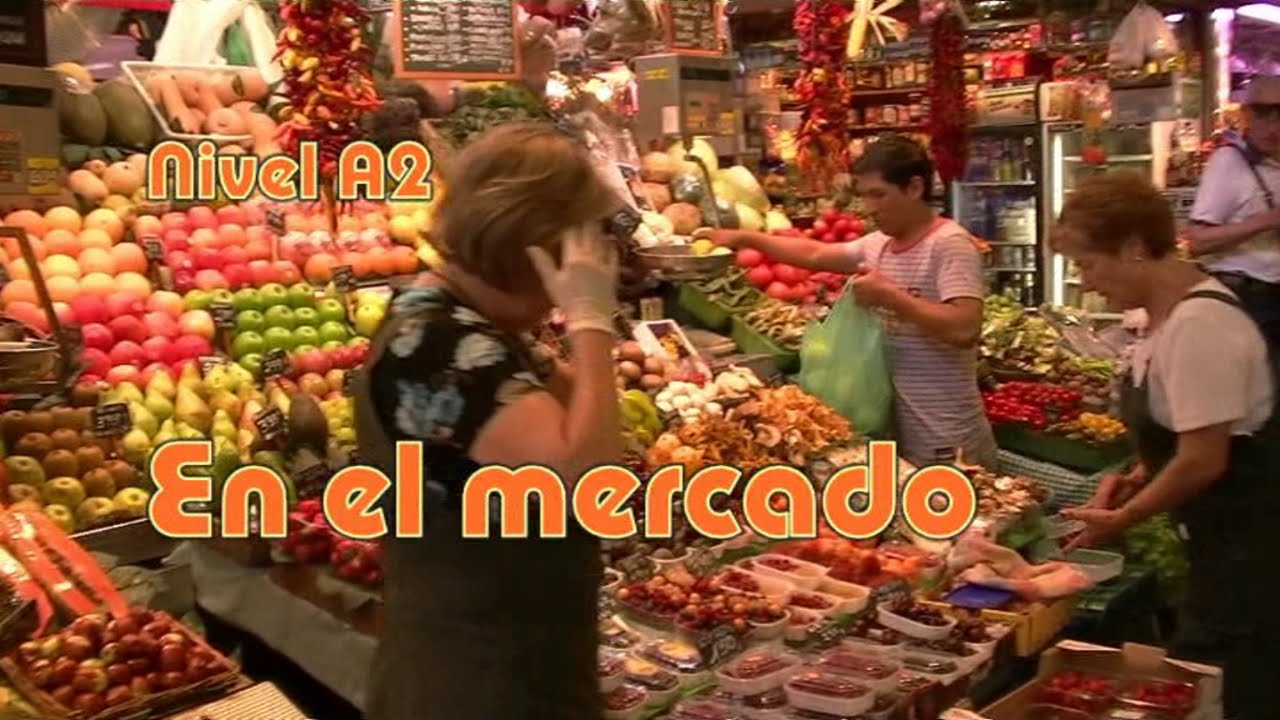 Перед аудіовізуалізацією учням пропонуються такі вправи: 1. Розглянути малюнок і відповісти на запитання. Картинка та заголовок є опорами, які сприяють здогадці учнів щодо теми аудіовізуального тексту.
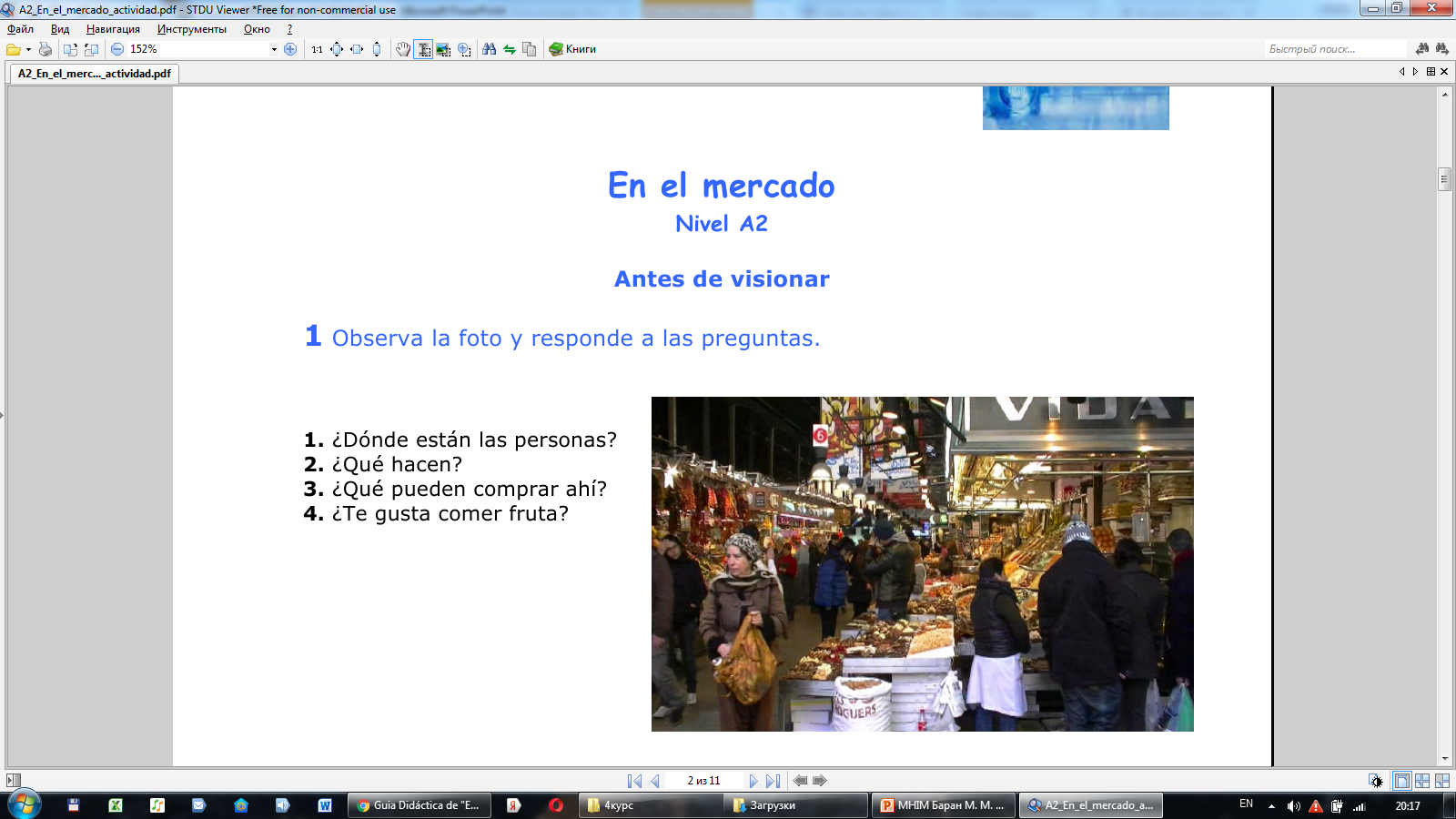 Вправа 2 (рецептивно-репродуктивна) спрямована на подолання лексичних труднощів.
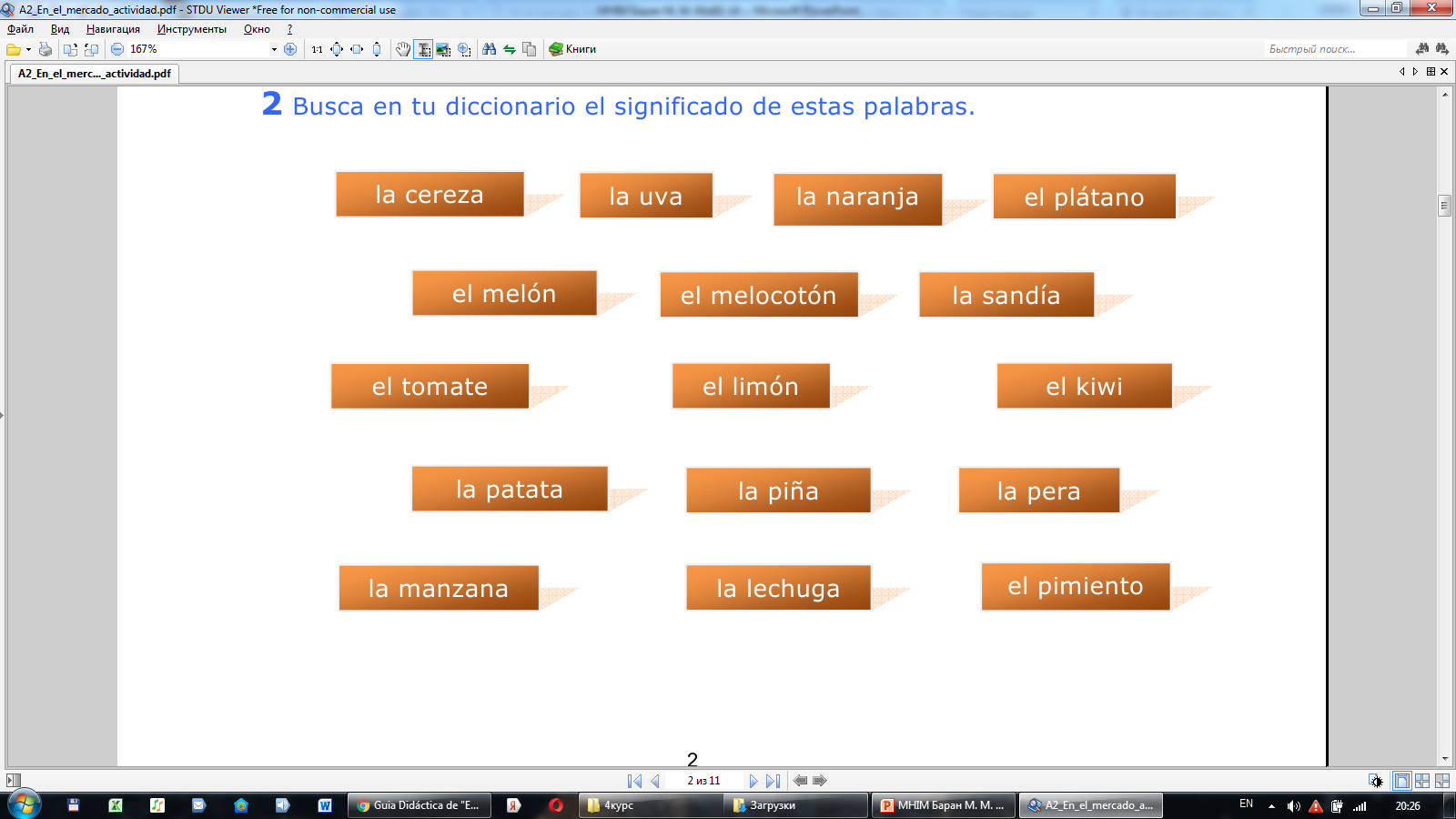 Вправа 3  (некомунікативна рецептивно-репродуктивна) спрямована на подолання лексичних труднощів, містить опору у вигляді світлин.
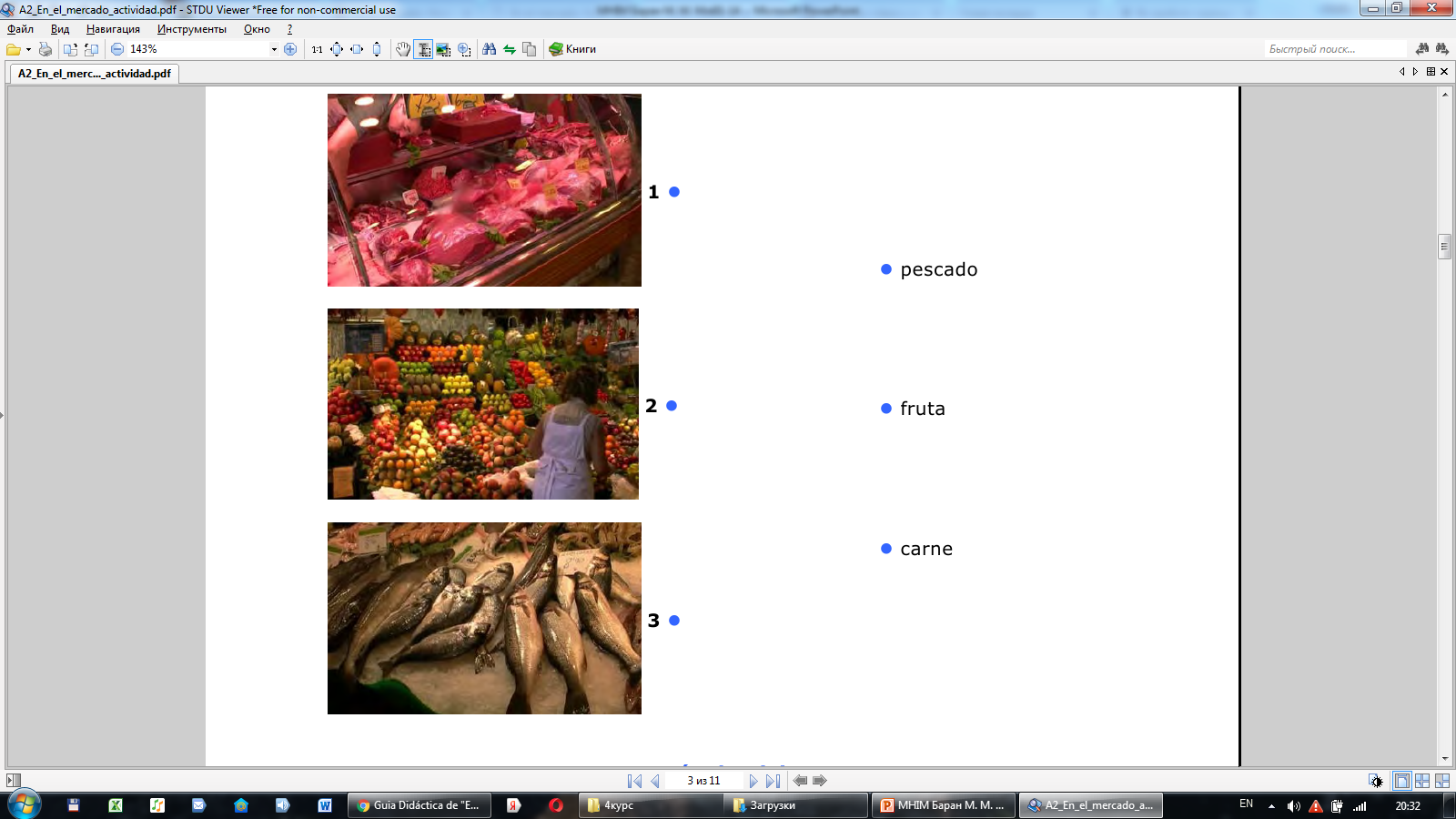 Для подолання граматичних труднощів пропонується вправа на повторення неправильних дієслів. Також варто запропонувати учням вправу на повторення числівників, так як у аудіовізуальному матеріалі часто згадується ціна продуктів.
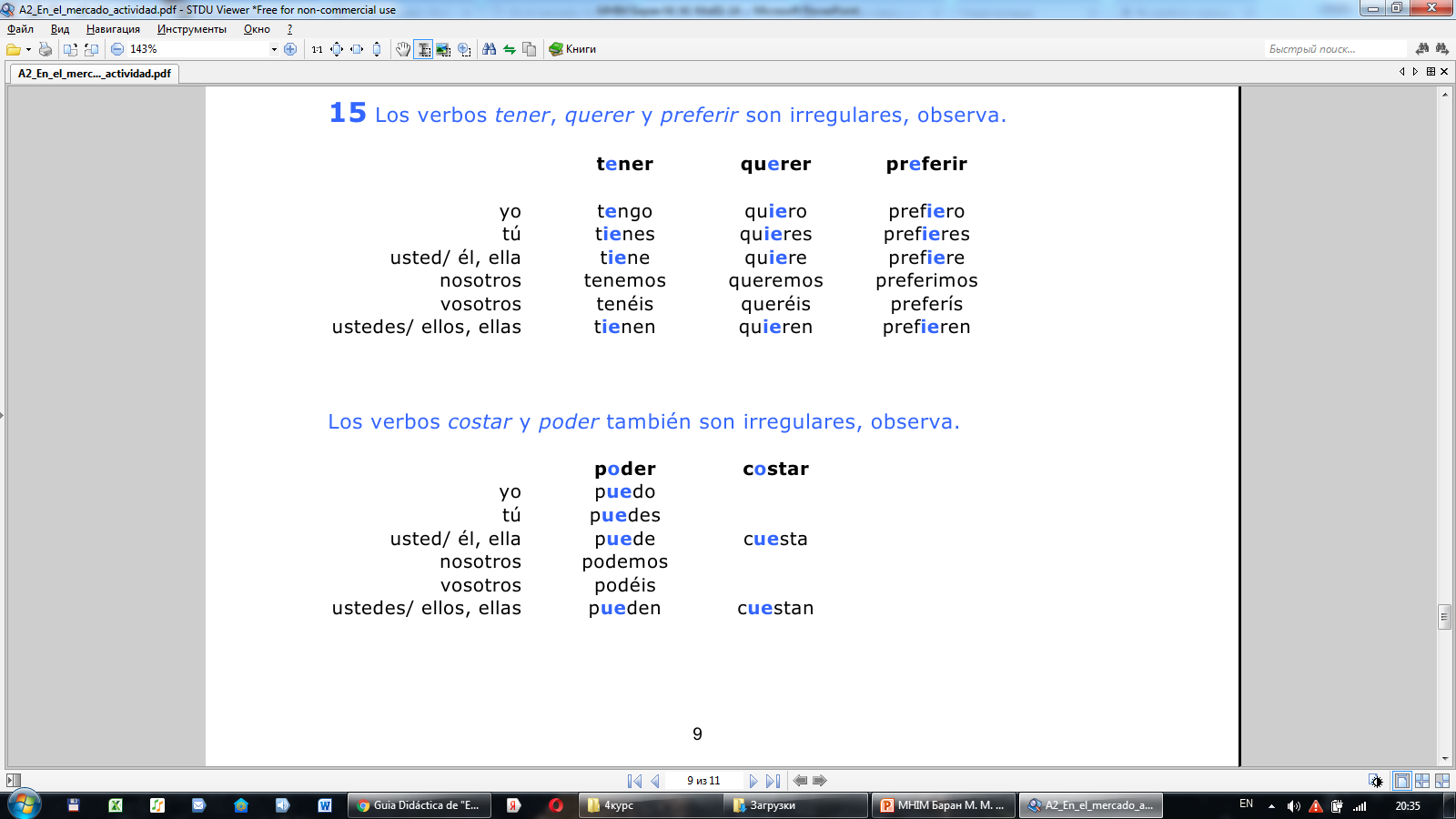 Після виконання цих вправ 
на етапі pre-еscucha учням презентується аудіовізуальний матеріал
«En el mercado» з сайту для вивчення іспанської мови 
VideoEle.
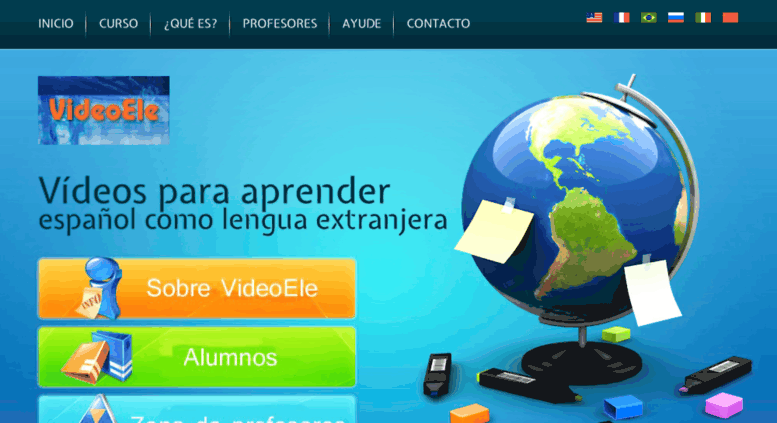